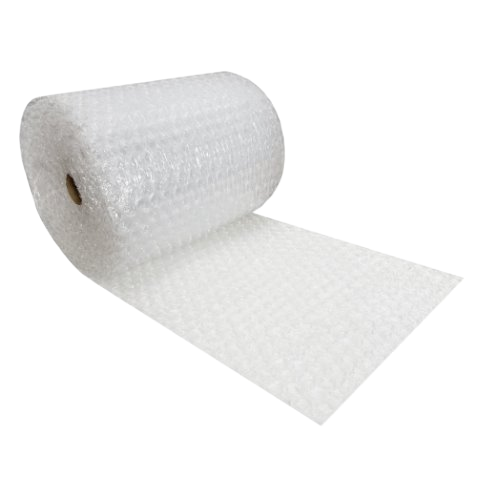 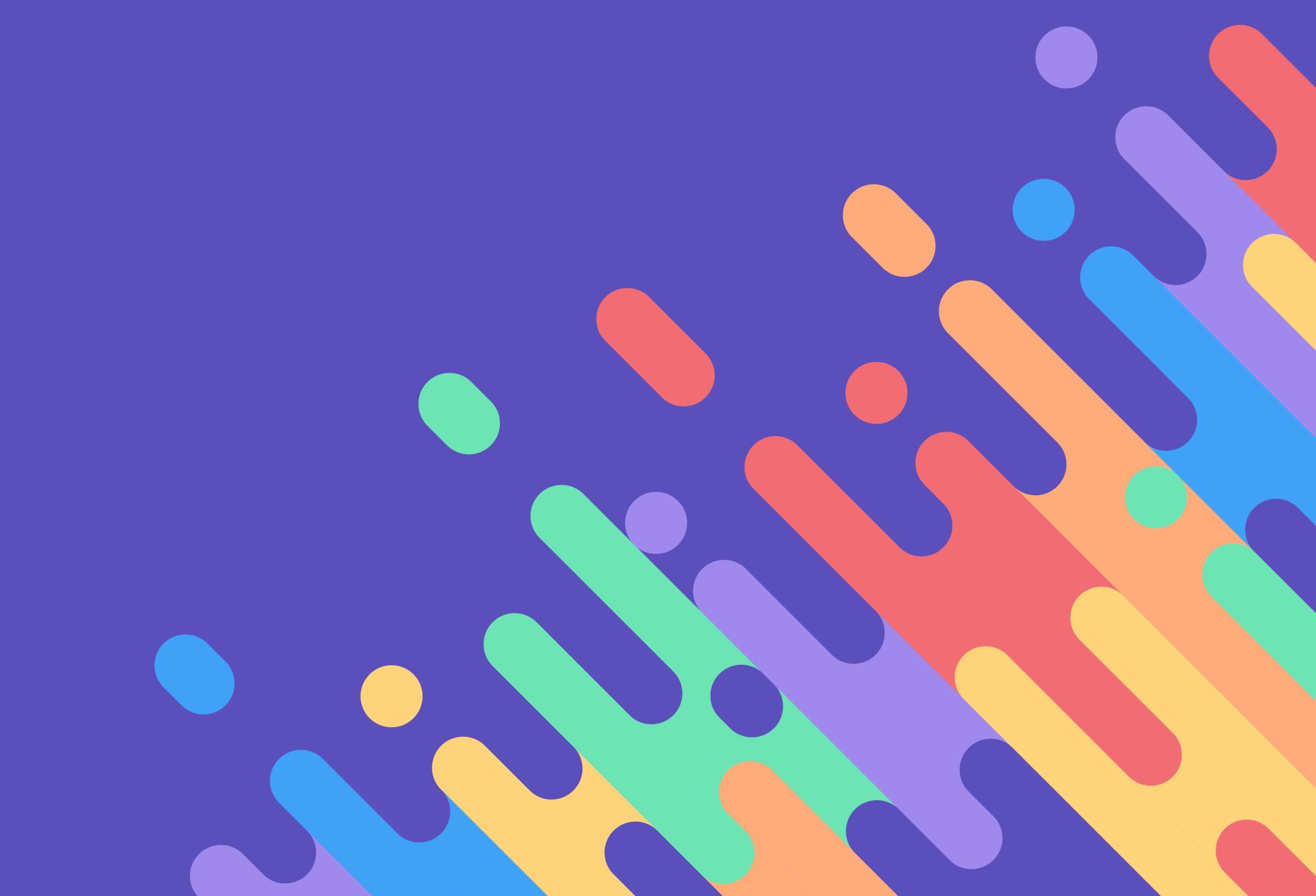 A Vision for Sustainable Protective Packaging
Advancing Circularity in Protective Packaging: The Future of Bubble Wrap
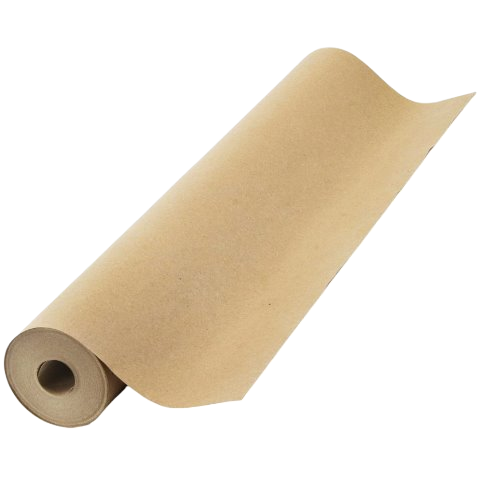 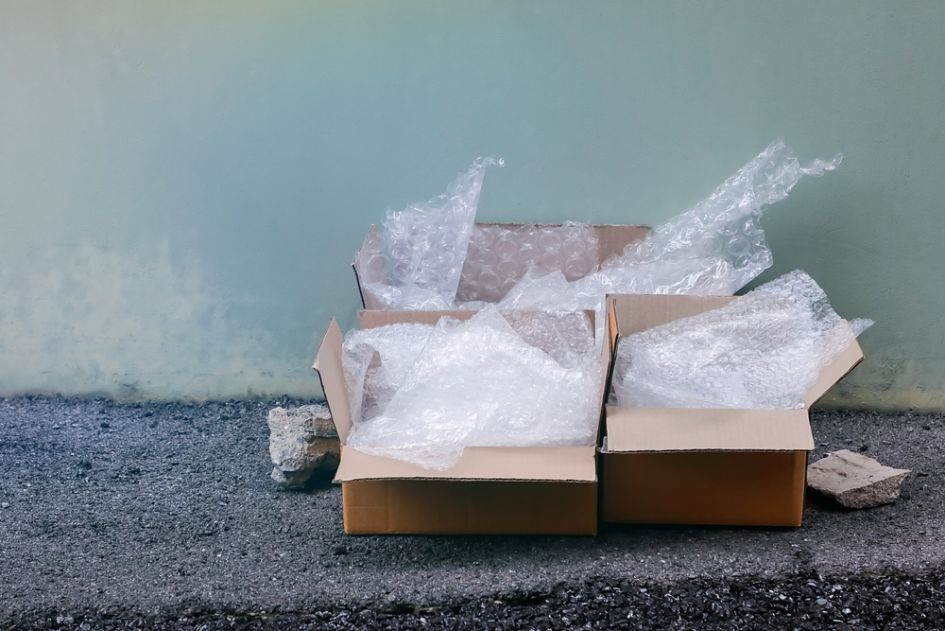 Introduction
Bubble wrap is one of the most widely used protective packaging materials globally
Lightweight, durable, shock-absorbing, and cost-effective
Made from polyethylene, fossil fuel-based plastic that is non-biodegradable 
Thin film plastics like bubble wrap are difficult to recycle
The Past: How Bubble Wrap Became Ubiquitous
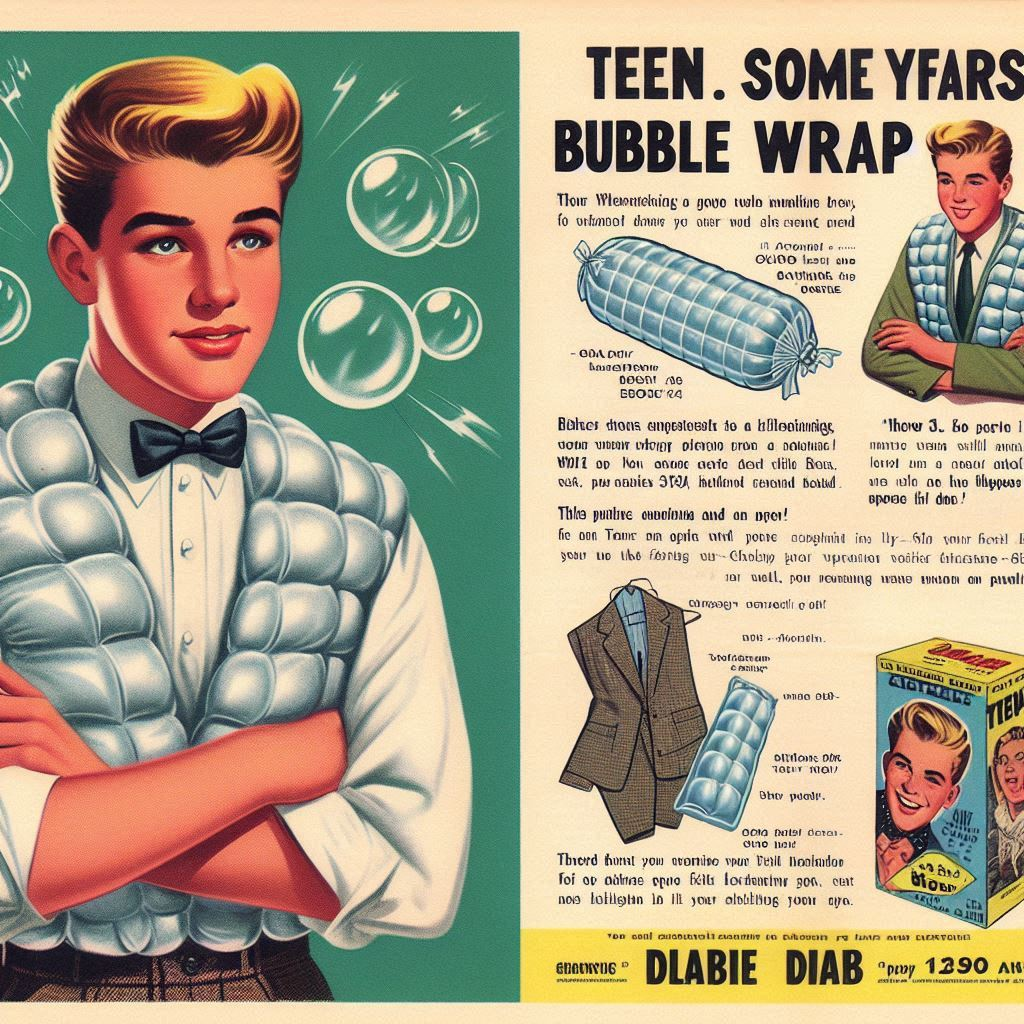 Old newspaper used before
Invented in 1957 as wallpaper
Made from polyethylene, fossil fuel-based, non-biodegradable plastic
Rapid adoption in shipping industries due to its lightweight and protective properties
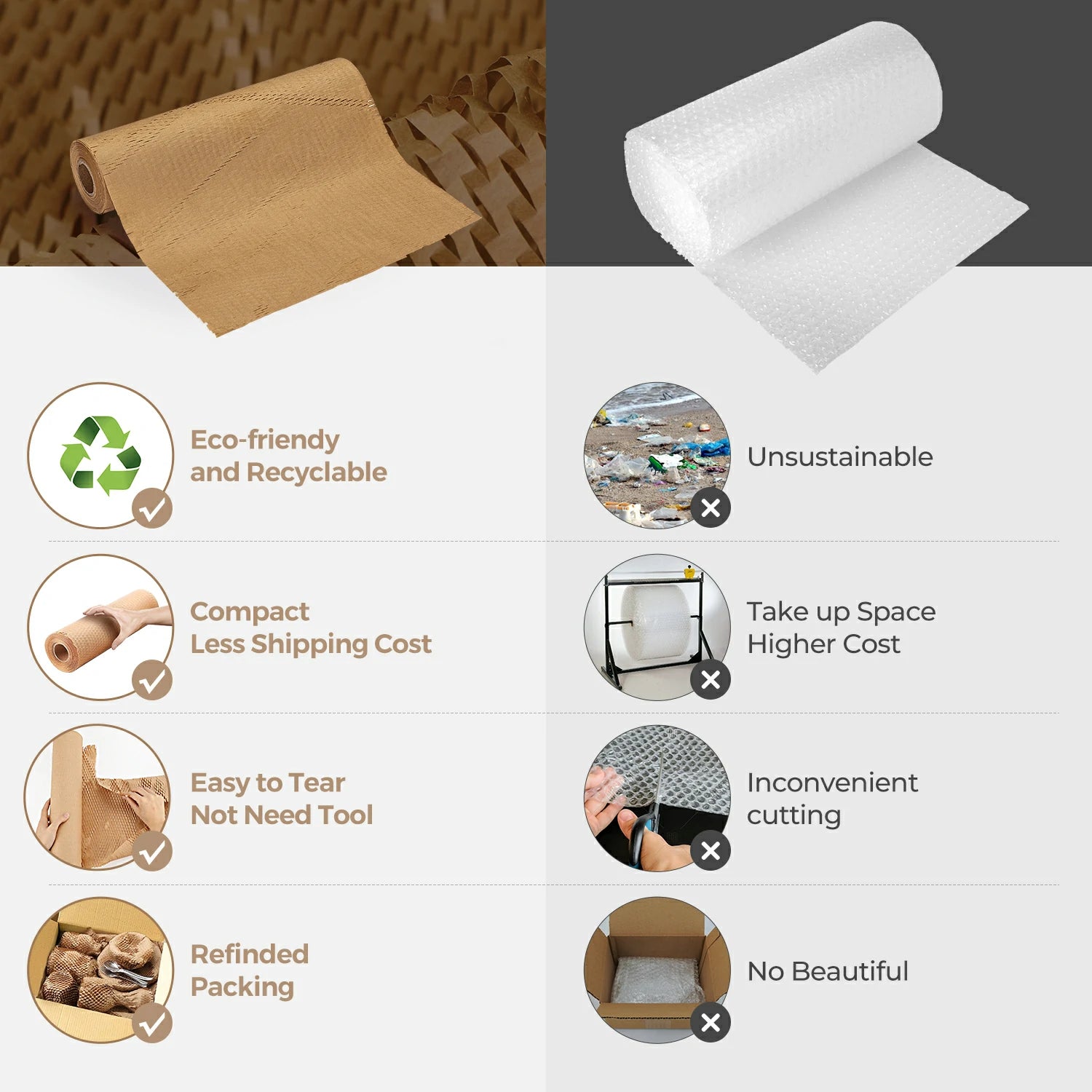 The Present: Sustainable Alternatives and Challenges
Current Alternatives:
Paper-based products (honeycomb wrap)
Biodegradable bubble wrap from bio-polymers
Air pillow packaging (recyclable plastics)
Challenges: higher cost, limited awareness, and gaps in infrastructure
Amazon announced in June it is removing plastic protection by end of 2024
Scenario 1: Scaling Paper-Based Protective Solutions
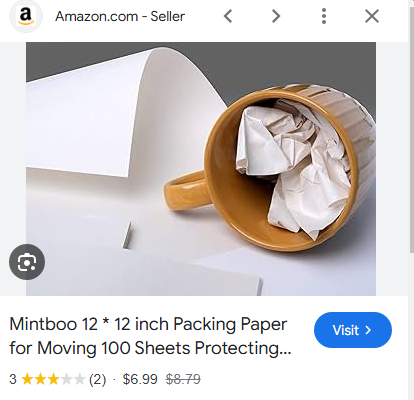 Kraft paper cushioning and honeycomb wraps
Benefits: recyclable, biodegradable, and cost-effective
Challenges: may not provide sufficient protection for extremely fragile items
Scenario 2: Fully Biodegradable Bubble Wrap
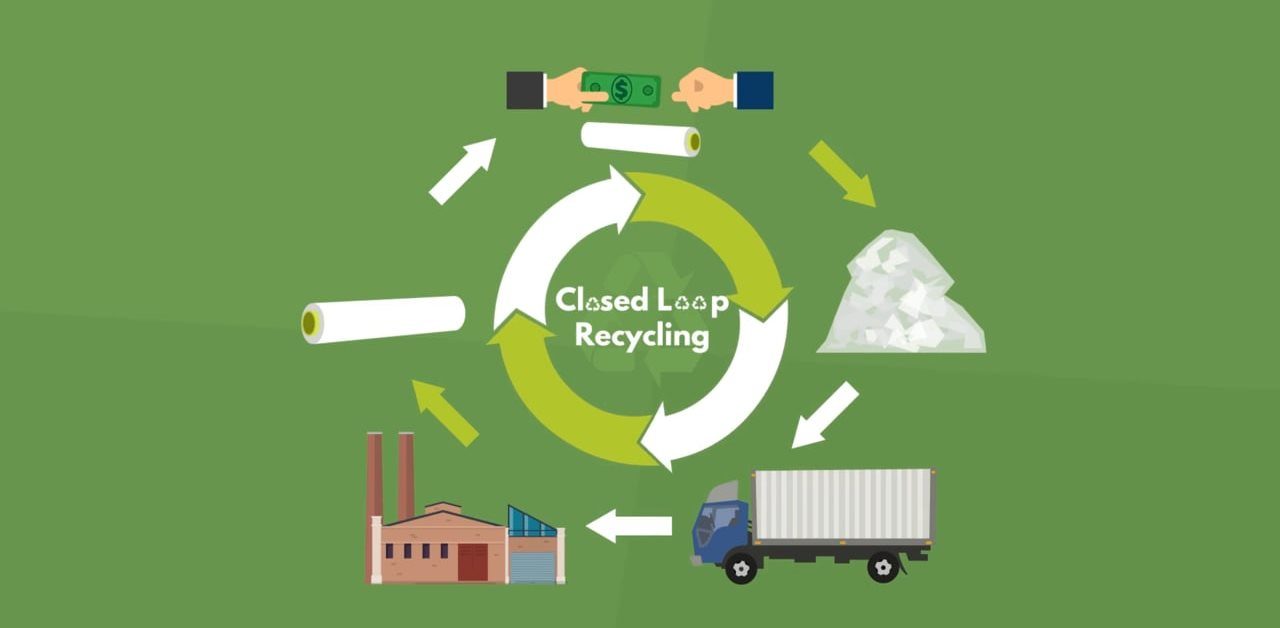 Developing advanced recycling technologies for polyethylene
Corporate take-back programs to recover and recycle bubble wrap
Benefits: keeps existing materials in use, reducing waste
Challenges: downcycling, collection logistics, expensive processing
Scenario 3: Circular Systems for Thin Plastics
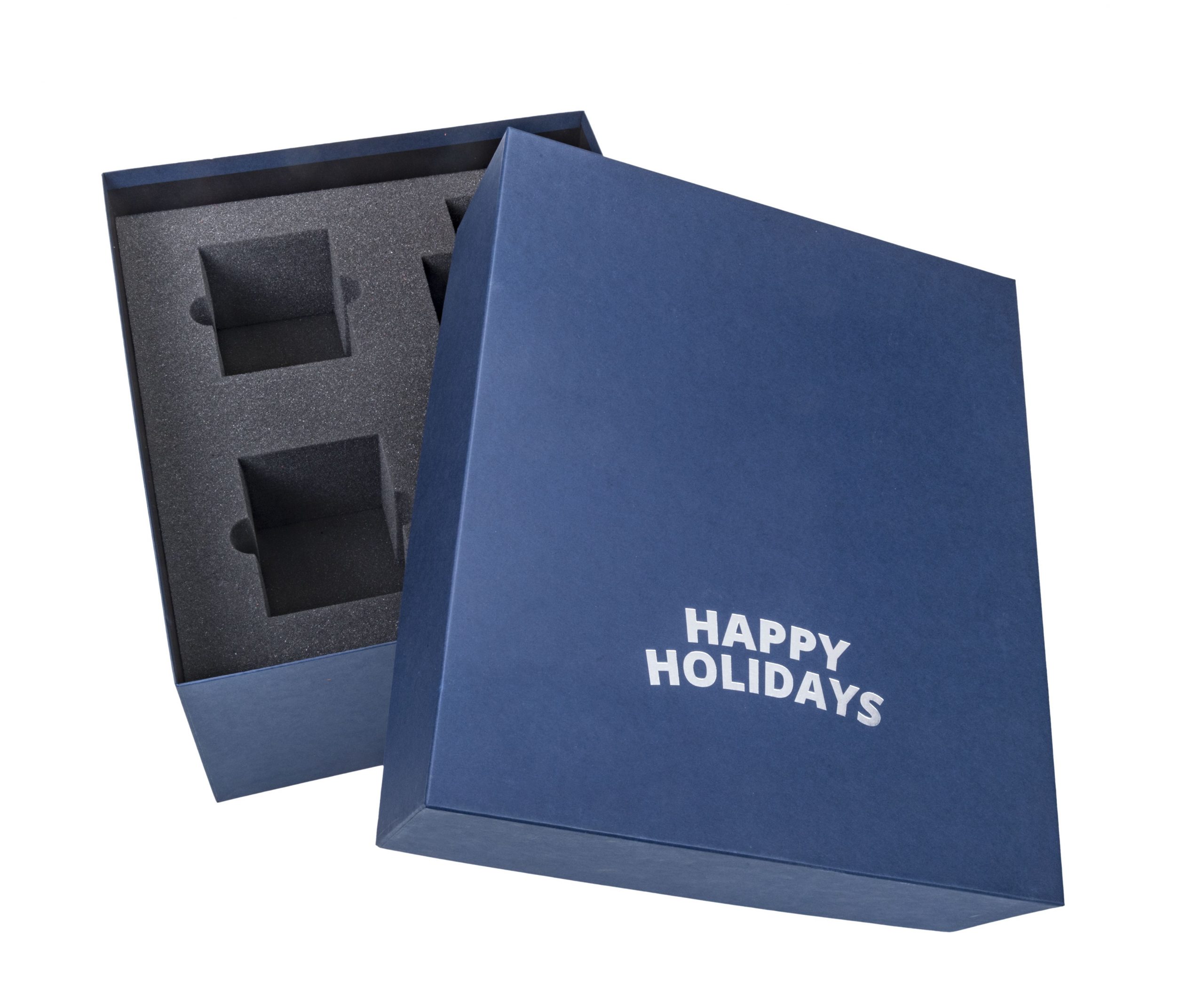 Scenario 4: Moving to Reusable Systems
Reusable foam inserts or air cushions for bulk shippers
Platforms like Loop for logistics could extend to protective packaging
Benefits: potential for long-term cost savings and waste reduction
Challenges: high initial costs, reverse logistics, cleaning and sanitation
Solutions to Address Scenario Challenges
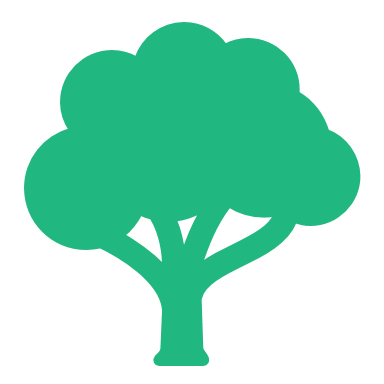 Potential Environmental Benefits
Reduction in landfill and ocean waste
Decreased reliance on fossil fuels for PE production
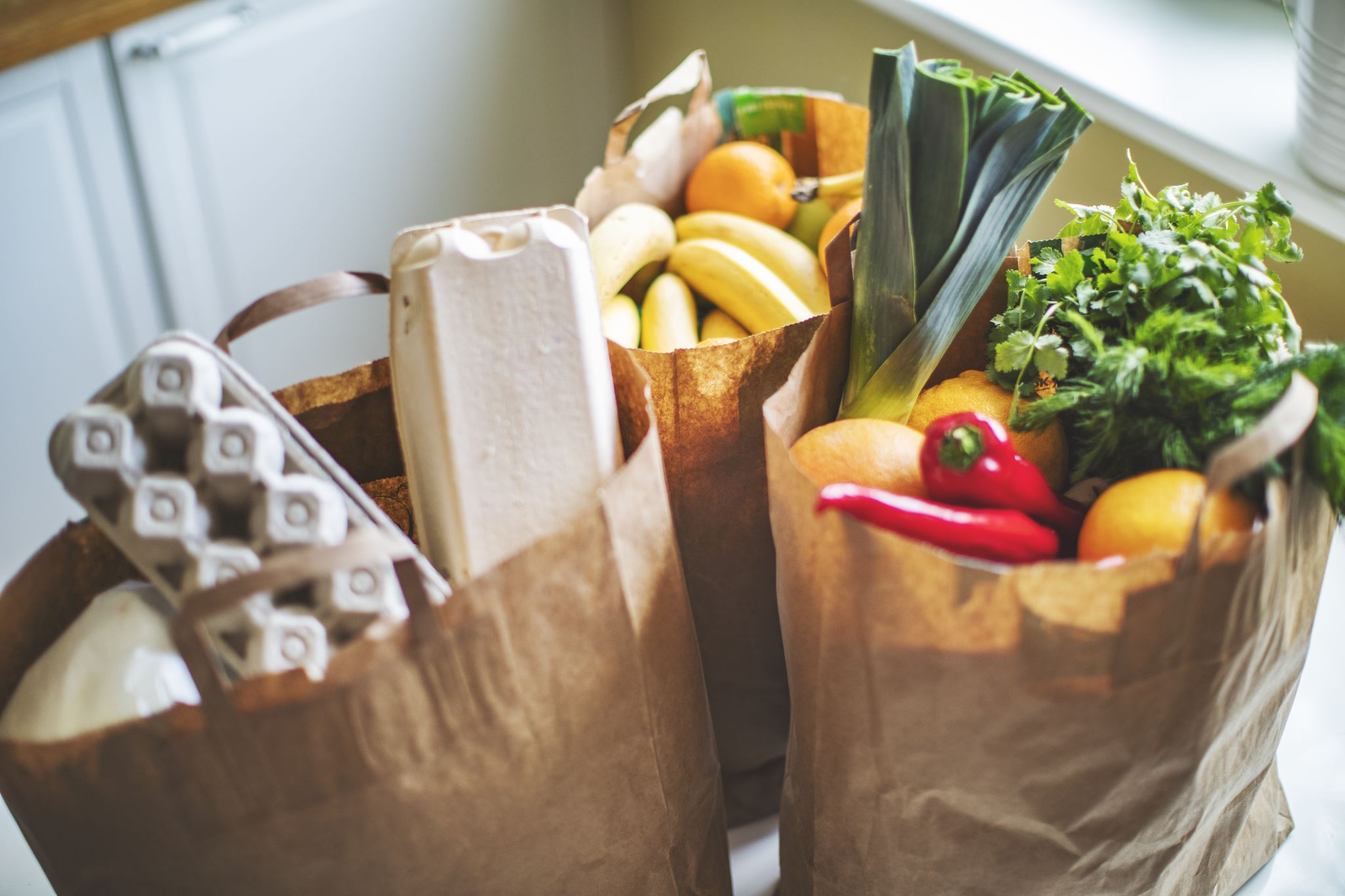 What Needs to Be Done
Encourage businesses to switch to sustainable packaging
Advocate for government incentives for eco-friendly innovations
More likely to be successful in more liberal states, like NY and CAL than nationally.
Increase consumer awareness about sustainable packaging options